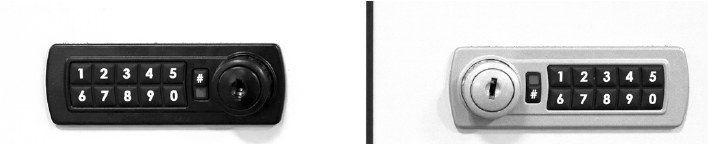 Digitala kodlås, Gemini 3700
För publikt bruk
Lås så här
Knappa in valfri 4-siffrig kod
 Indikationslampa lyser grönt 3 gånger
Knappa in samma valda 4-siffriga kod igen
 Indikationslampa lyser grönt 3 gånger
Vrid på vredet för att försäkra dig om att dörren är låst
Lås upp så här
Knappa in din 4-siffriga kod
 Indikationslampa lyser grönt 3 gånger
Vrid på vredet för att öppna dörren